Unit A - Chemical Bonding: Explaining the Diversity of Matter
Chemistry 20
Redding
Chapter 3UnderstandingChemical Compounds
Redding
Chemistry 20
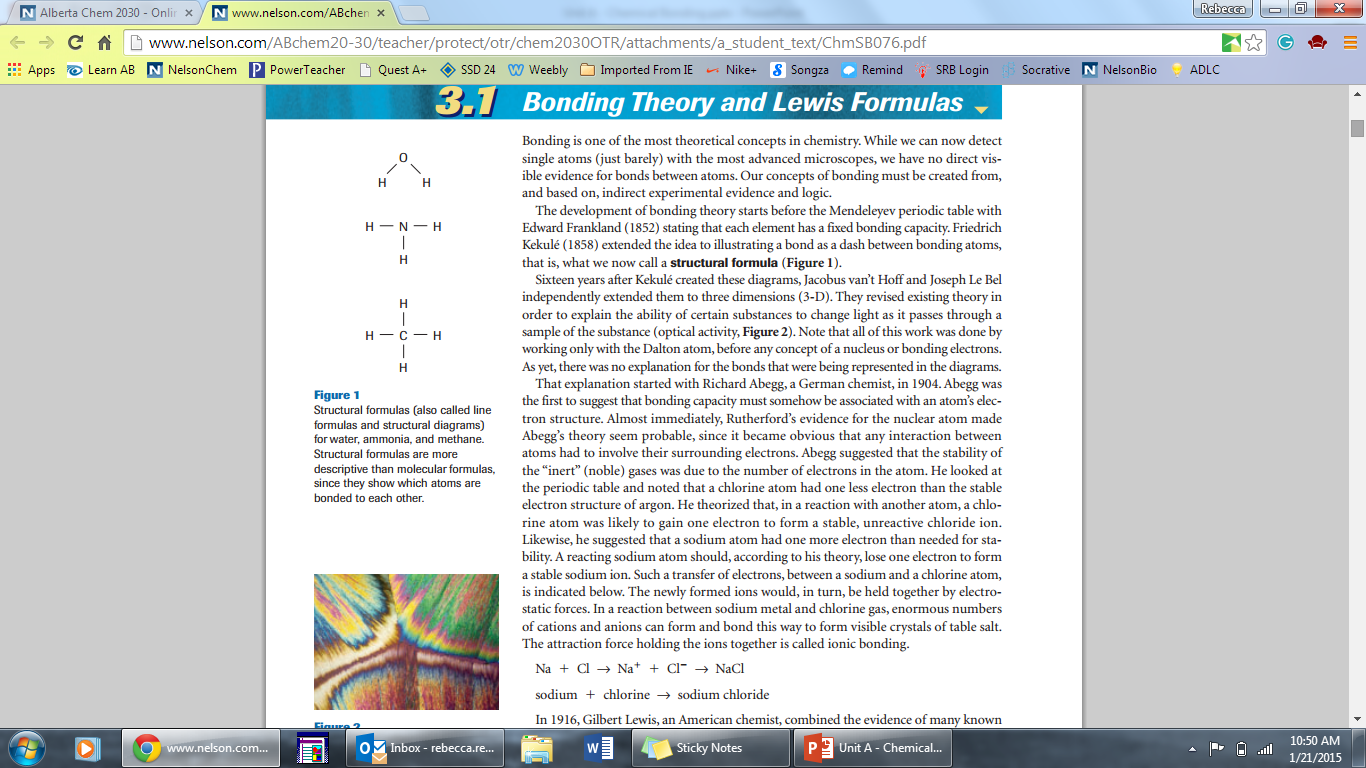 3.1 Bonding Theory and Lewis Formulas
The development of bonding theory starts before the periodic table with Edward Frankland (1852) stating that each element has a fixed bonding capacity. Friedrich Kekulé (1858) extended the idea to illustrating a bond as a dash between bonding atoms, that is, what we now call a structural formula
Bonding Theory: Valence Electrons and Orbitals
Bonding Theory
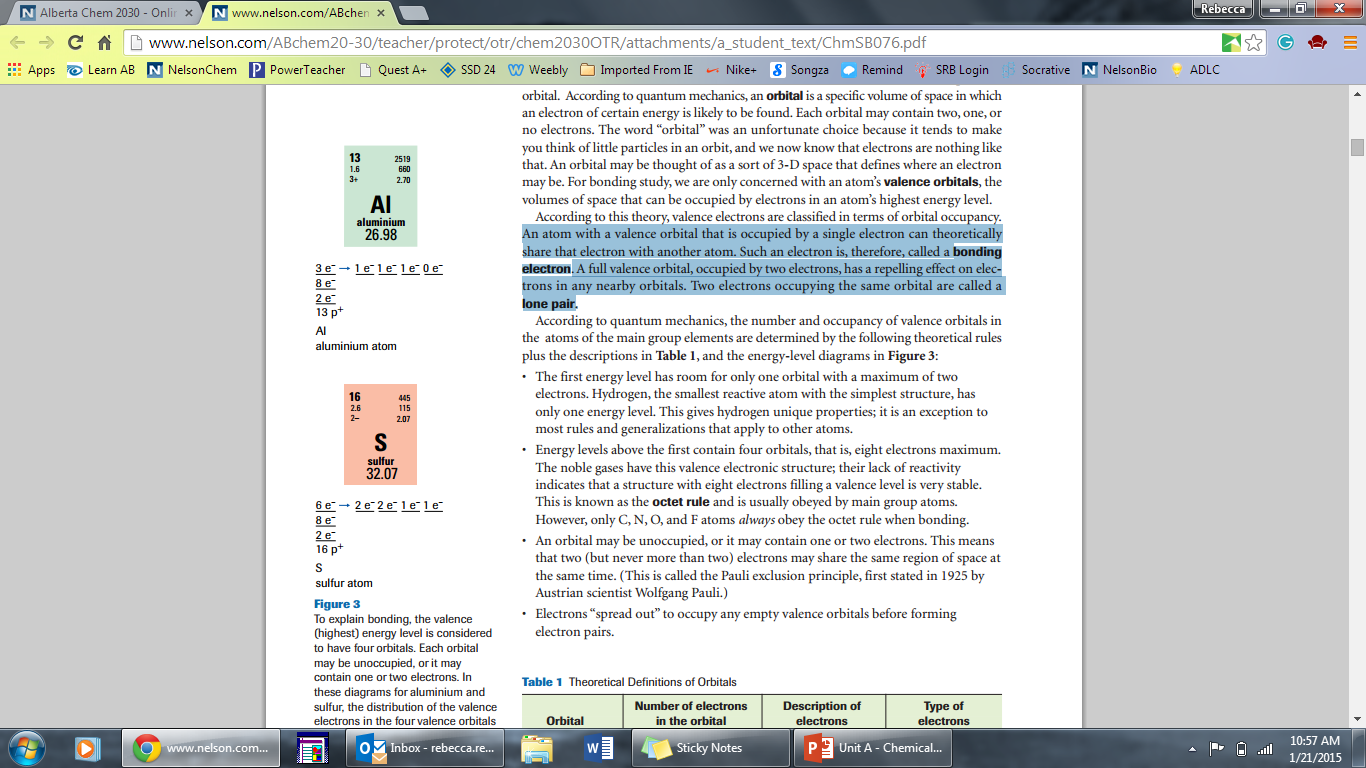 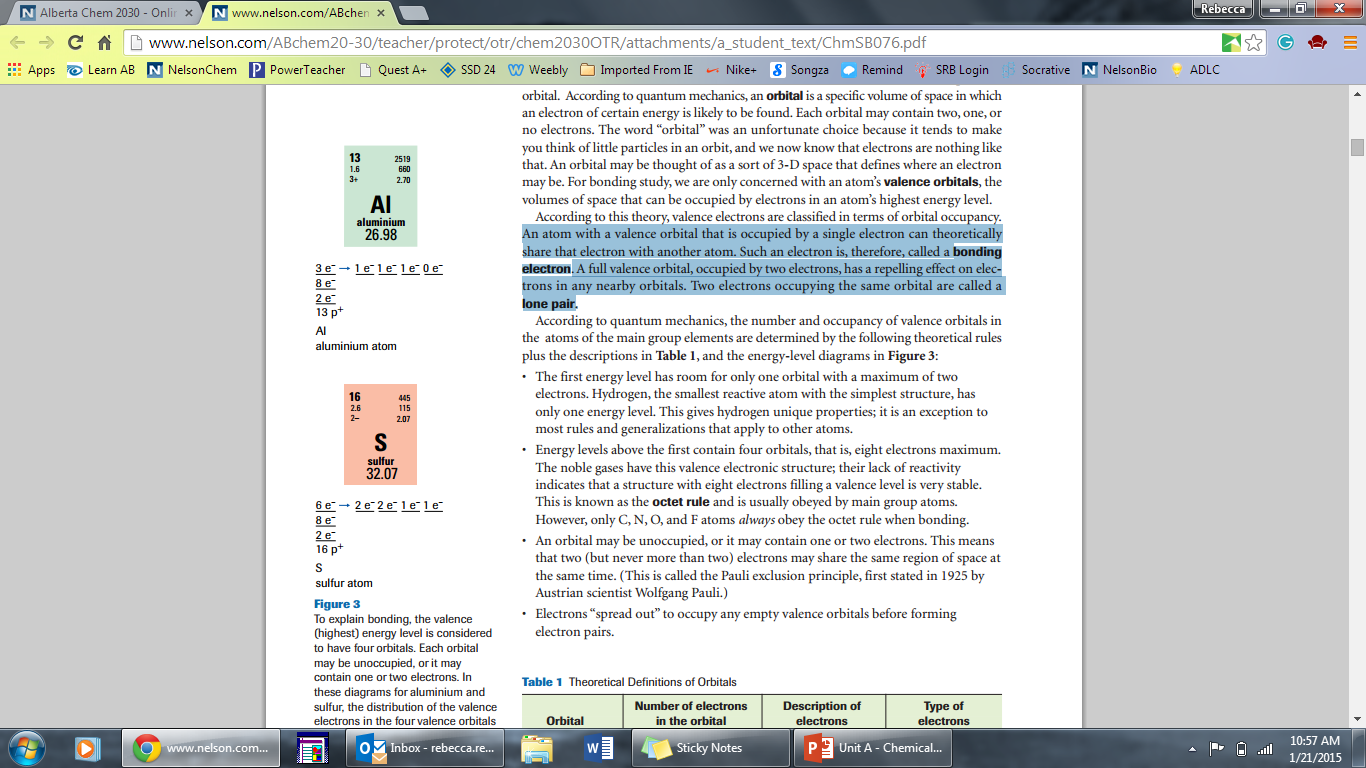 Bonding Theory
Energy levels above the first contain four orbitals, that is, eight electrons maximum. The noble gases have this valence electronic structure; their lack of reactivity indicates that a structure with eight electrons filling a valence level is very stable. This is known as the octet rule
Atomic Models: Lewis Symbols
Lewis symbol and is an extremely useful model to help describe how atoms bond
To draw Lewis symbols for main group atoms:
Write the element symbol to represent the nucleus and any filled energy levels of the atom.
Add a dot to represent each valence electron.
Start by placing valence electrons singly into each of four valence orbitals (represented by the four sides of the element symbol).
If additional locations are required for electrons once each orbital is half-filled, start filling each of the four orbitals with a second electron until up to eight valence electrons have been represented by dots
Electronegativity
Chemists use the term electronegativity to describe the relative ability of an atom to attract a pair of bonding electrons in its valence level. Electronegativity is usually assigned on a scale developed by Linus Pauling. Empirically, Pauling based his scale on energy changes in chemical reactions. 
According to his scale, fluorine has the highest electronegativity, 4.0. Of the nonradioactive metal atoms, cesium has the lowest electronegativity, 0.8. 
Note that these are the most reactive nonmetal and metal, respectively.
Metals tend to have low electronegativities, and nonmetals tend to have high electronegativities
Bonding
Covalent Bonding 
If the electronegativities of both atoms are relatively high, neither atom will “win,” and the pair of bonding electrons will be shared between the two atoms. The simultaneous attraction of two nuclei for a shared pair of bonding electrons is known as a covalent bond. This kind of bond normally forms between two nonmetal atoms
Bonding
Ionic Bonding 
If the electronegativities of two colliding atoms are quite different, the atom with the stronger attraction for electrons may succeed in removing the bonding electron from the other atom. An electron transfer then occurs, and positive and negative ions are formed. The term ionic bond refers generally only to the attraction between any specific cation and any specific anion
Bonding
Metallic Bonding
If both types of colliding atoms have relatively low electronegativities, the atoms can share valence electrons, but no actual chemical reaction takes place between the substances.
Mixing melted lead and tin, for example, followed by cooling the mixture until it solidifies, produces a solid, called solder, that is shiny, flexible, and conducts well. The bonding in such substances is called a metallic bond
Molecular compounds cannot usually be represented by a simplest ratio formula in the way that ionic compounds can. Simplest ratio formulas indicate only the relative numbers of atoms or ions in a compound; they provide no evidence for the actual number or arrangement
The maximum number of single covalent bonds that an atom can form is known as its bonding capacity, which is determined by its number of bonding electrons
3.2 Explaining Molecular Formulas
Bonding Capacity
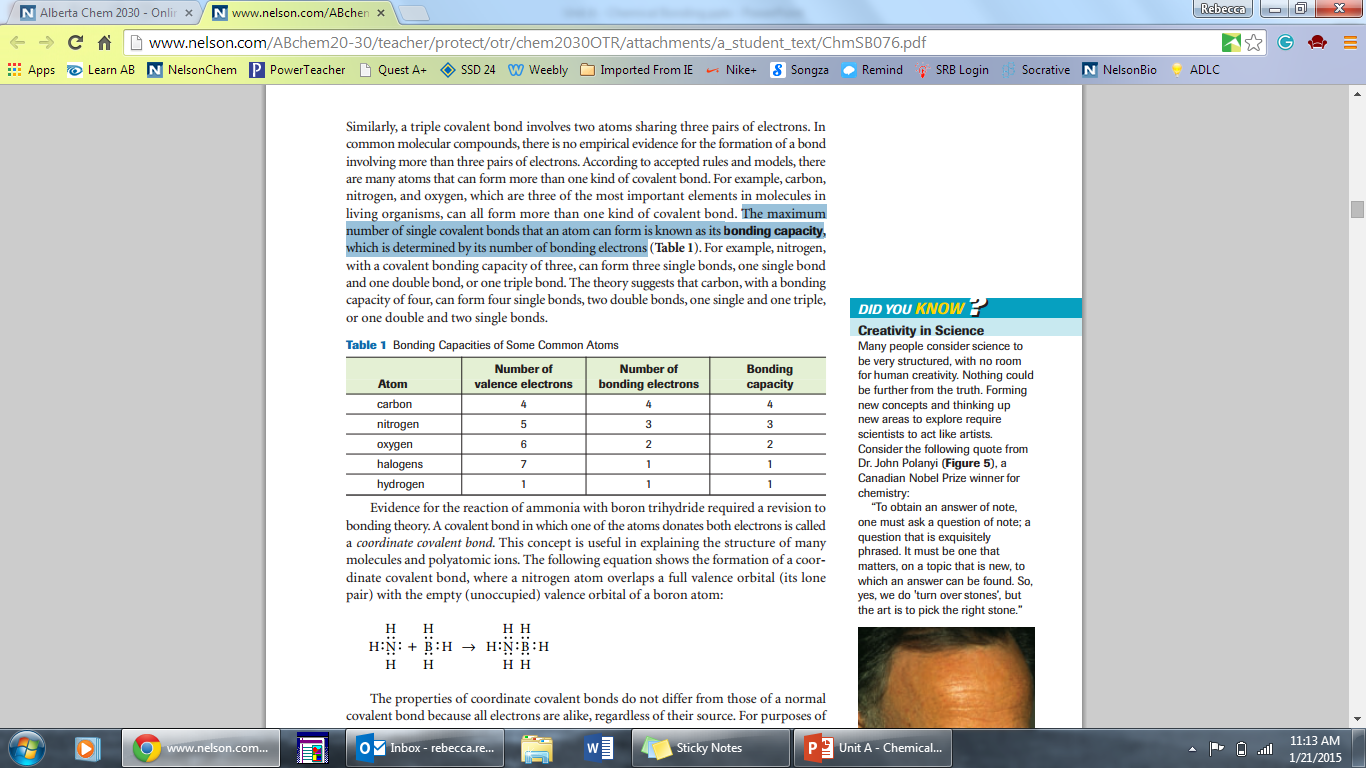 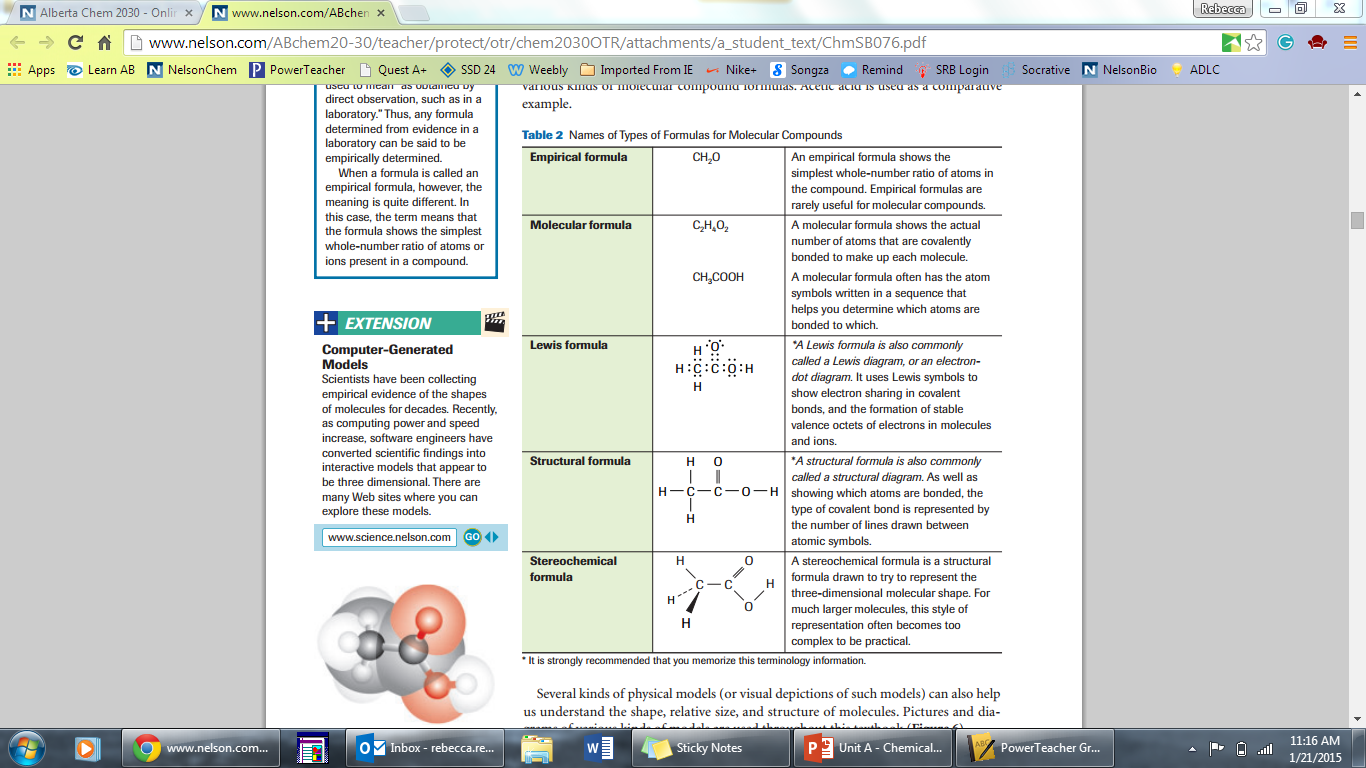 Types of Formulas
Continued…
Determining Lewis Formulas
3.3 Molecular Shapes and Dipoles
VSEPR Theory: valence-shell-electron-pair repulsion theory, or VSEPR (pronounced “vesper”) theory. 
The theory is based on the electrical repulsion of bonded and unbonded electron pairs in a molecule: pairs of electrons in the valence shell of an atom stay as far apart as possible because of the repulsion of their negative charges
VSEPR
According to VSEPR theory:
Only the valence electrons of the central atom(s) are important for molecular shape.
Valence electrons are paired in a molecule or polyatomic ion.
Bonded pairs of electrons and lone pairs of electrons are treated approximately equally.
Valence electron pairs repel each other electrostatically.
The molecular shape is determined by the positions of the electron pairs when they are a maximum distance apart
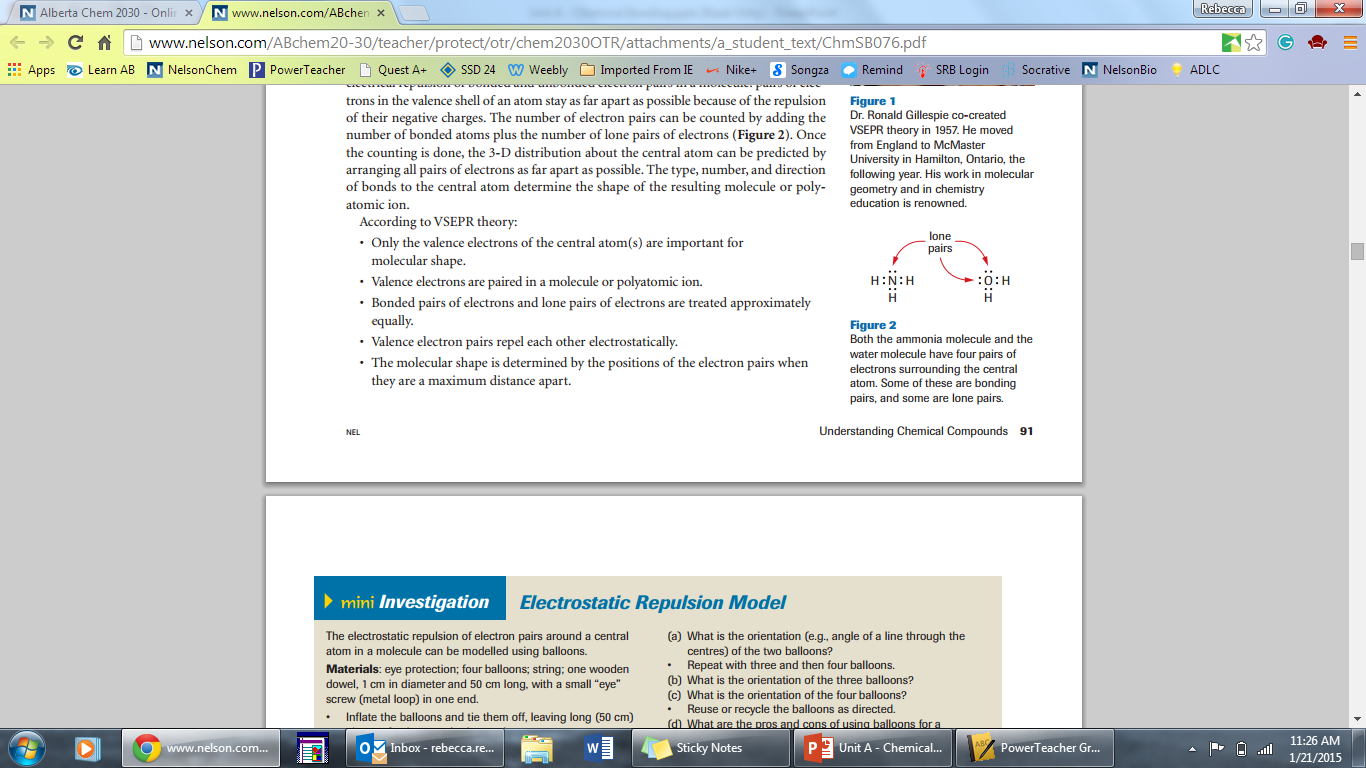 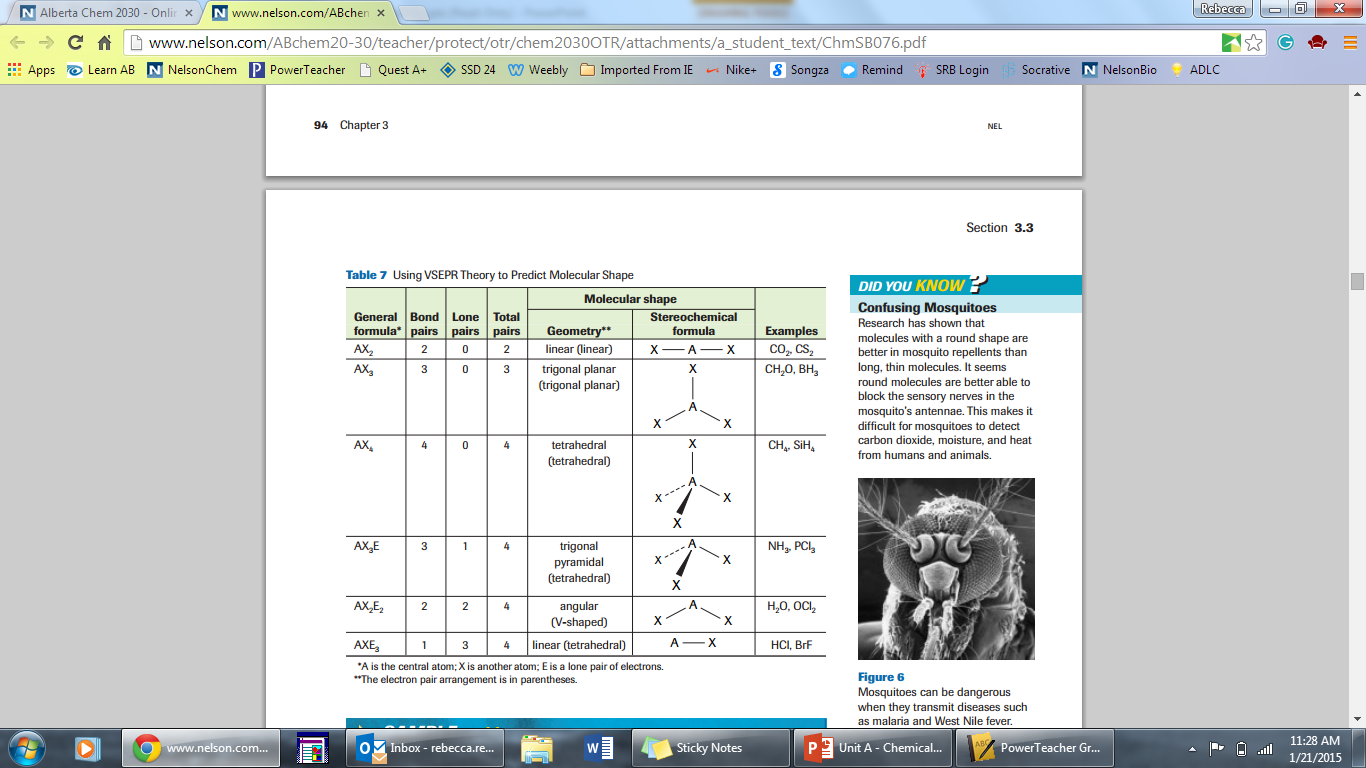 Using VSEPR Theory to Predict Molecular Shape
Let’s Practice:
Beryllium dihydride
Boron trihydride
Methane
Ammonia
Water
Hydrogen fluoride
Molecular Polarity: Dipole Theory
A polar molecule is one in which the negative (electron) charge is not distributed symmetrically among the atoms making up the molecule. Thus, it will have partial positive and negative charges on opposite sides of the molecule. 
A molecule with symmetrical electron distribution is a nonpolar molecule
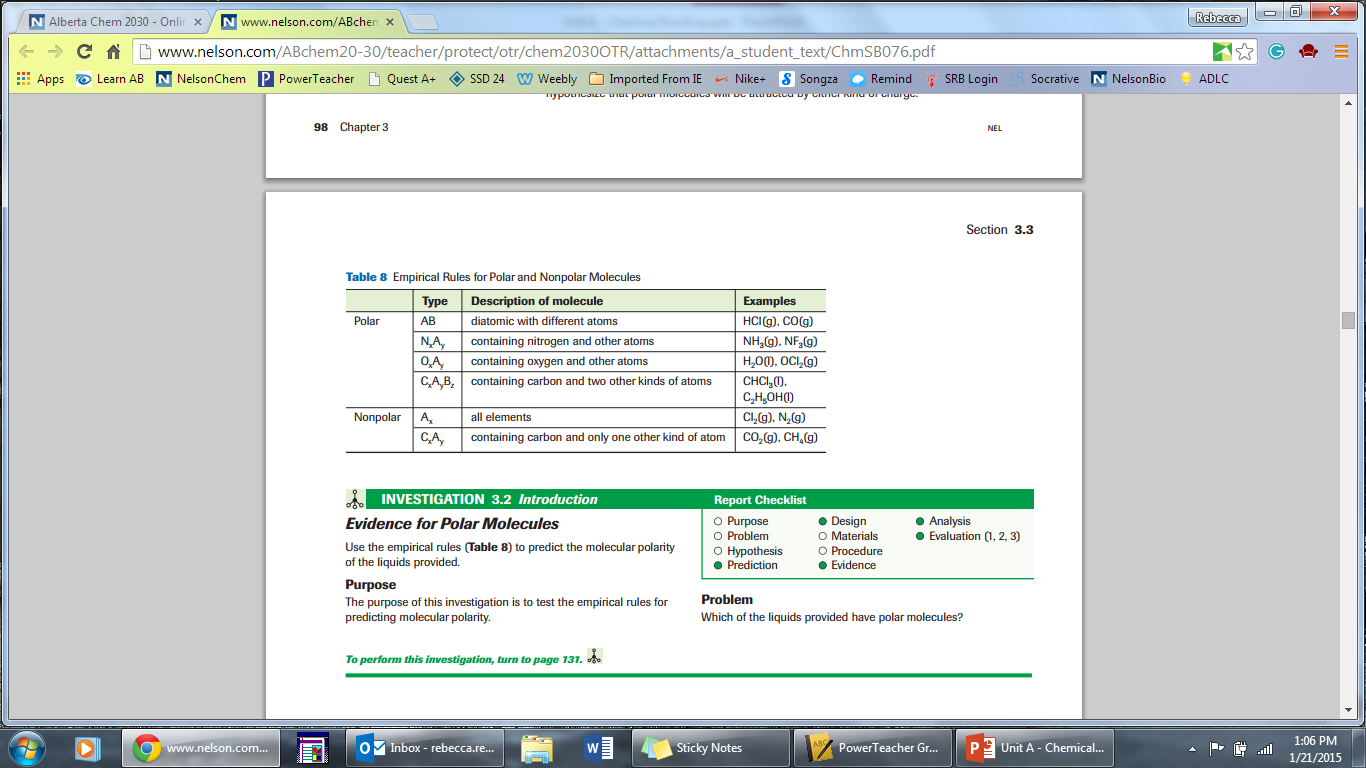 Electronegativity and Bond Polarity
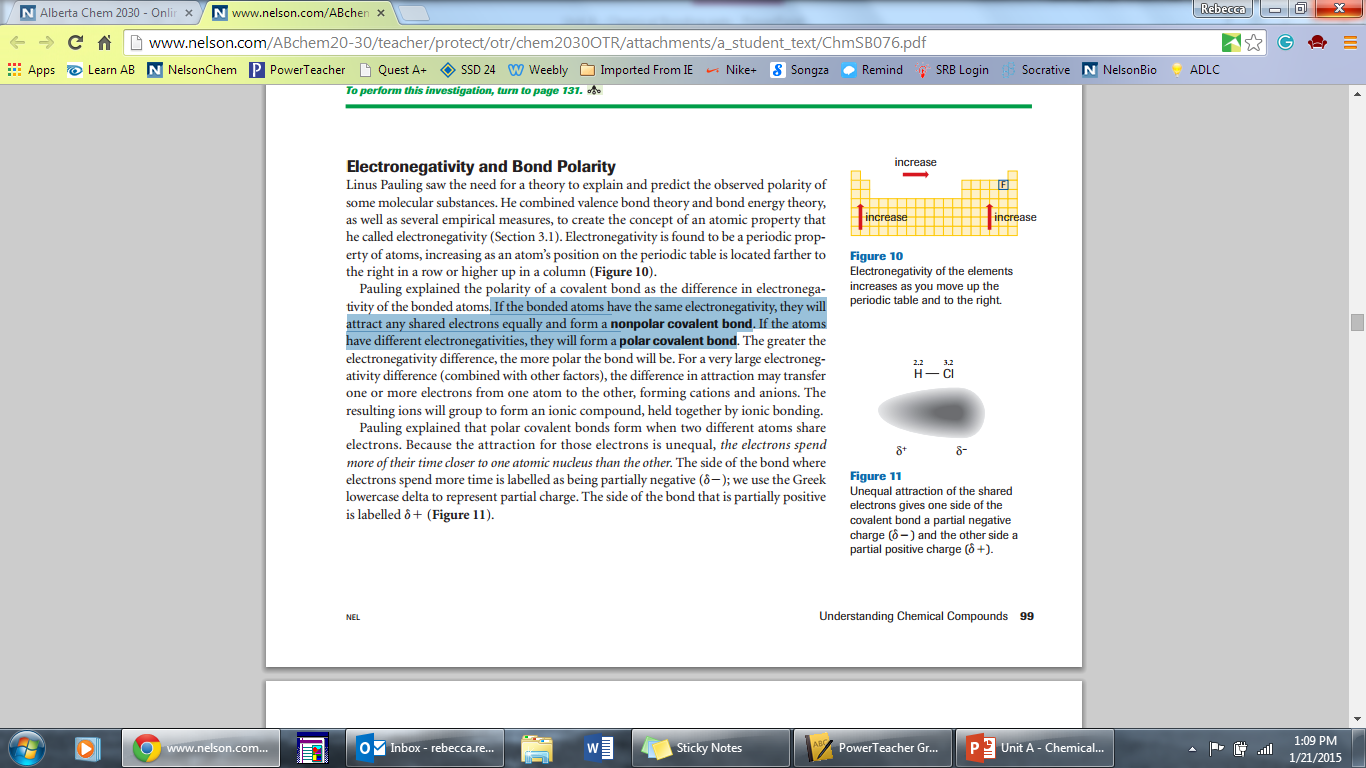 If the bonded atoms have the same electronegativity, they will attract any shared electrons equally and form a nonpolar covalent bond. If the atoms have different electronegativities, they will form a polar covalent bond
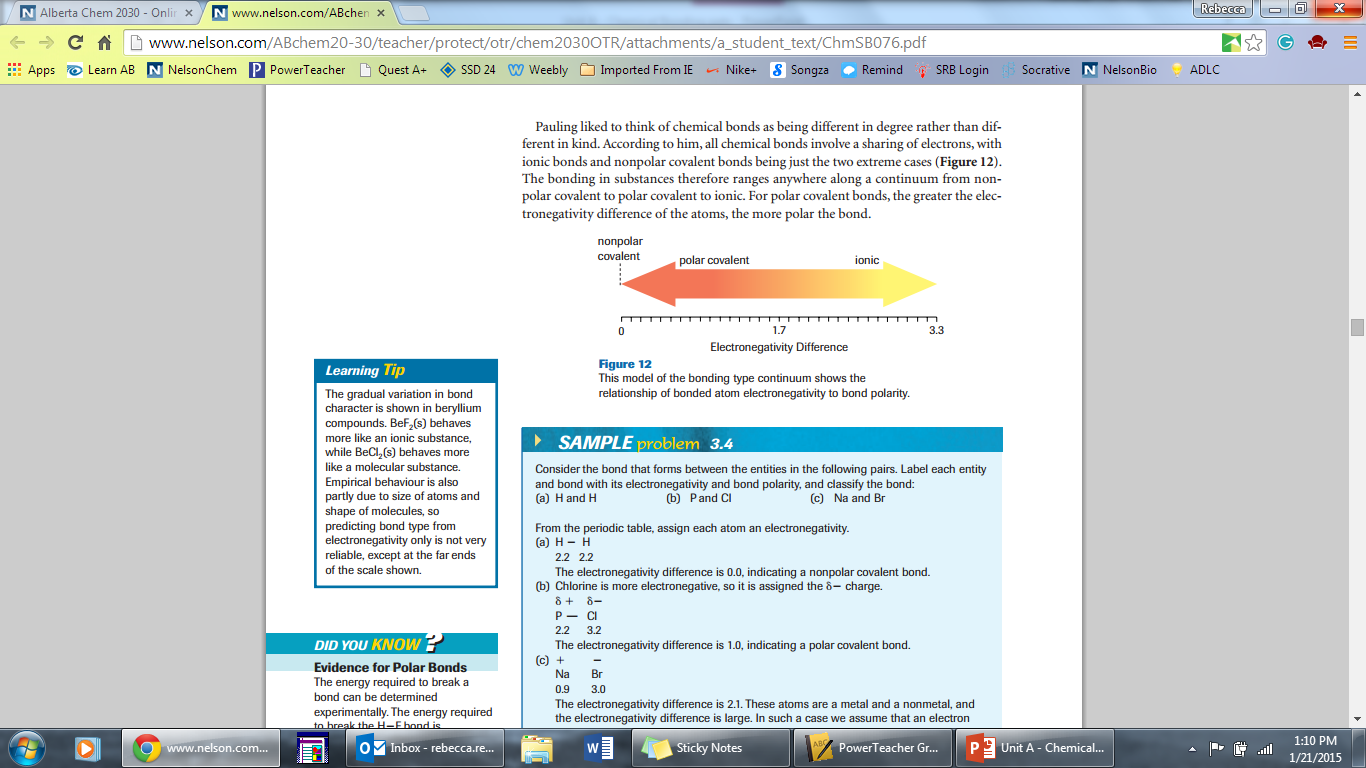 Bond Polarity and Molecular Polarity
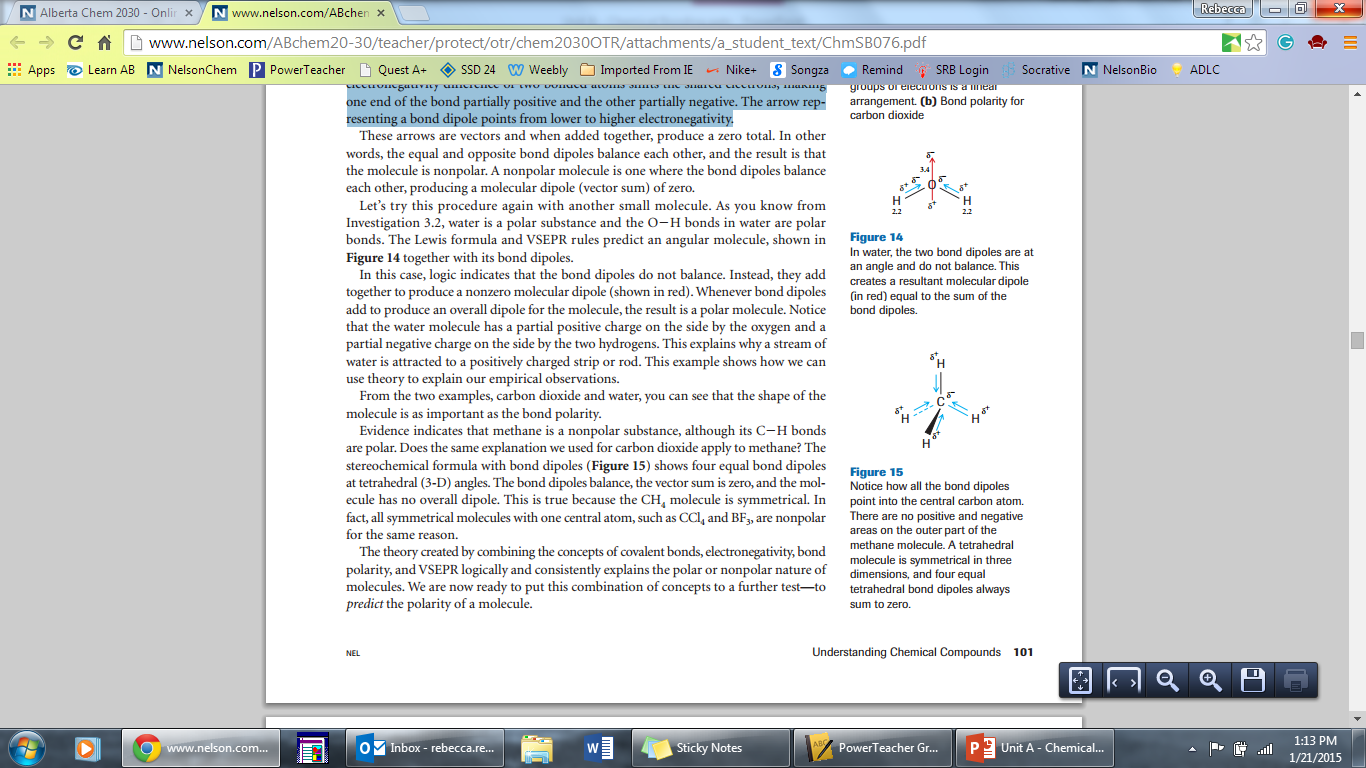 Using electronegativities, we can predict the polarity of each of the bonds. It is customary to show the bond polarity as an arrow, pointing from the positive to the negative side of the bond. 
This arrow represents the bond dipole. The bond dipole is the charge separation that occurs when the electronegativity difference of two bonded atoms shifts the shared electrons, making one end of the bond partially positive and the other partially negative. 
The arrow representing a bond dipole points from lower to higher electronegativity.
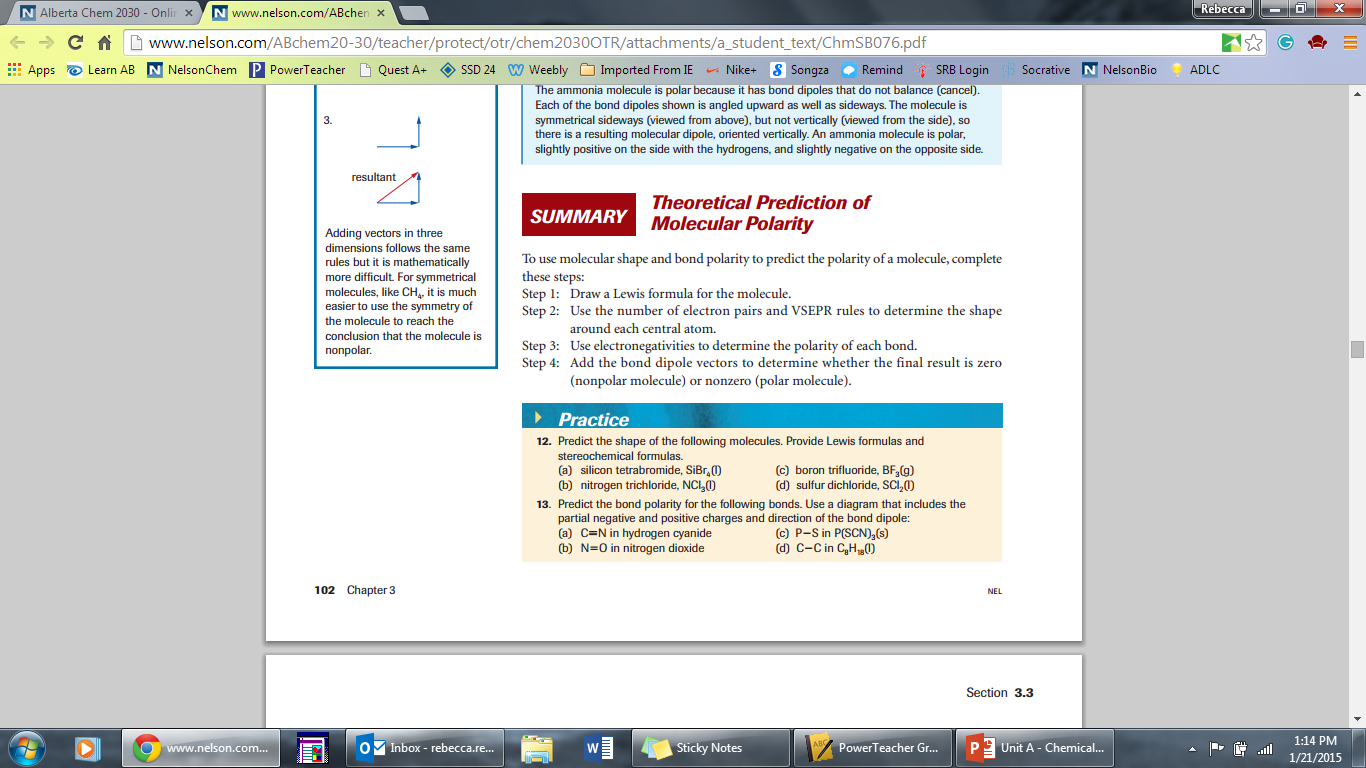 Intermolecular Forces
There are many physical properties that demonstrate the existence of intermolecular forces, the forces of attraction and repulsion between molecules.
These forces are often simply referred to as van der Waals forces. It is now believed that in many substances, van der Waals forces are actually a combination of many types of intermolecular forces.
Types of Intermolecular Forces:
Dipole–Dipole Force
You also learned, in Section 3.3, how to predict whether a molecule was polar or nonpolar. (Recall that polar molecules have dipoles—oppositely charged sides.) Attraction between dipoles is called the dipole-dipole force and is thought to be due to a simultaneous attraction between any dipole and surrounding dipoles. 
Dipole–dipole forces are among the weakest intermolecular forces; nonetheless, they can still control important properties. For instance, they have a pronounced effect on the ability of solvents to dissolve some solutes and not others
Types of Intermolecular Forces:
London Dispersion
After repeated failures to find any pattern in physical properties like the boiling points of polar substances, Fritz London suggested that the van der Waals force was actually two forces: the dipole–dipole force and what we now call the London force. 
The evidence for this was that substances with nonpolar molecules would still liquefy upon cooling; something other than dipole–dipole attraction had to be pulling such molecules together. 
The key point is that the more electrons a molecule has, the more easily momentary dipoles will form, and the greater the effect of the London force will be. Note that London force is necessarily present between all molecules, whether or not any other types of attractions are present
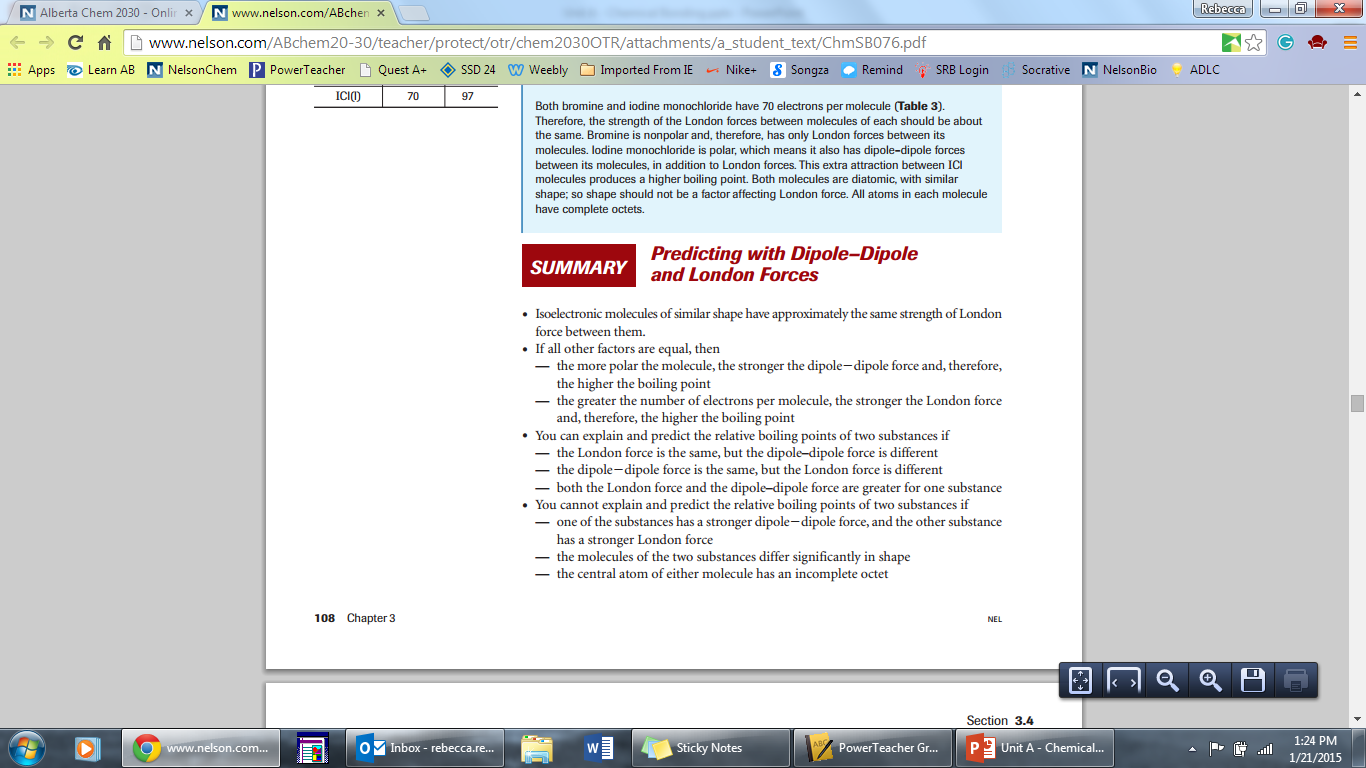 Types of Intermolecular Forces:
Hydrogen Bonding
A hydrogen bond can be thought of as a very special type of polarity that results in an unusually strong intermolecular force. 
In practice, only three possible structures show hydrogen bonding, and one case is trivial because it only includes one possible compound: HF(g). The other two cases are extremely important, however. 
Any molecule with an –OH bond or an –NH bond in any part of its structure will show hydrogen bonding
Structures and Physical Properties of Solids